Non-Aqueous Surface Passivation of Silicon Germanium
ViAnn Pham1
Stacy Heslop2, Anthony Muscat1
Department of Chemical and Environmental Engineering1
Department of Chemistry and Biochemistry2
University of Arizona

NASA Space Grant Symposium
Arizona State University -Tempe, AZ
Saturday, April 22, 2017
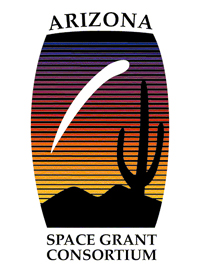 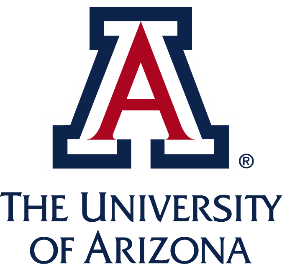 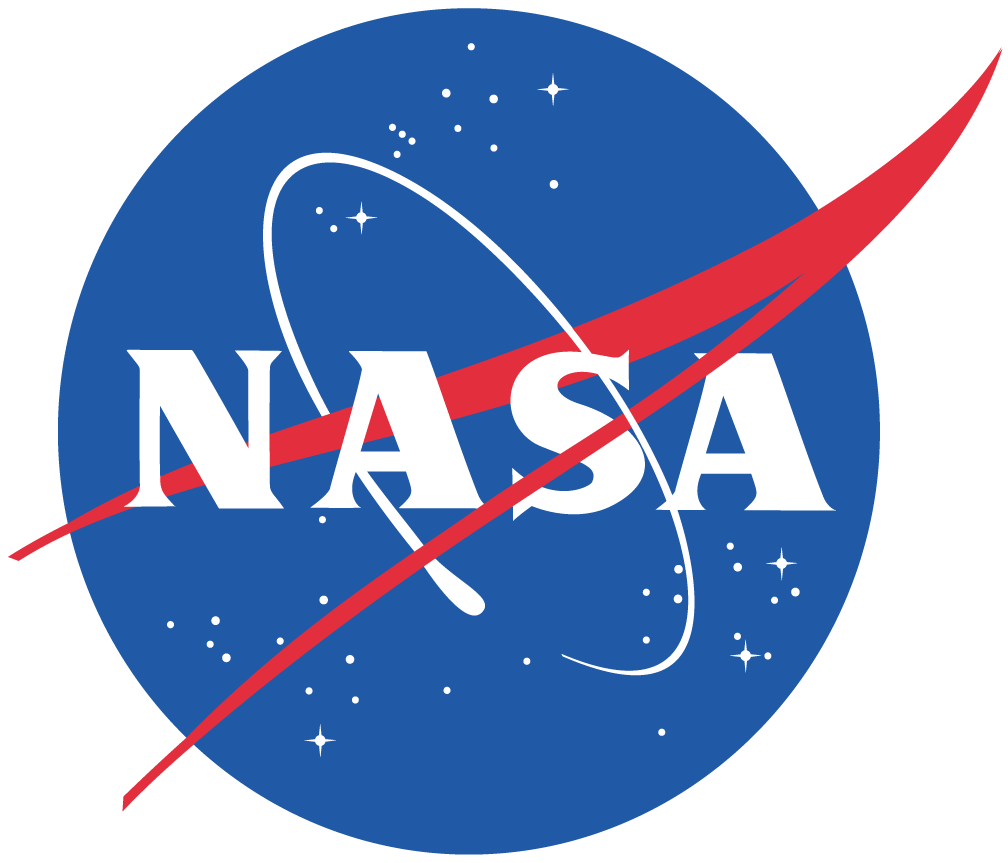 Motivation
Problem: SiGe and Ge form unstable oxides that inhibit device performance.
Need to find effective surface passivation method for SiGe and Ge
Passivation layer = coat of protective material that reduces the amount of chemical reactivity on the surface
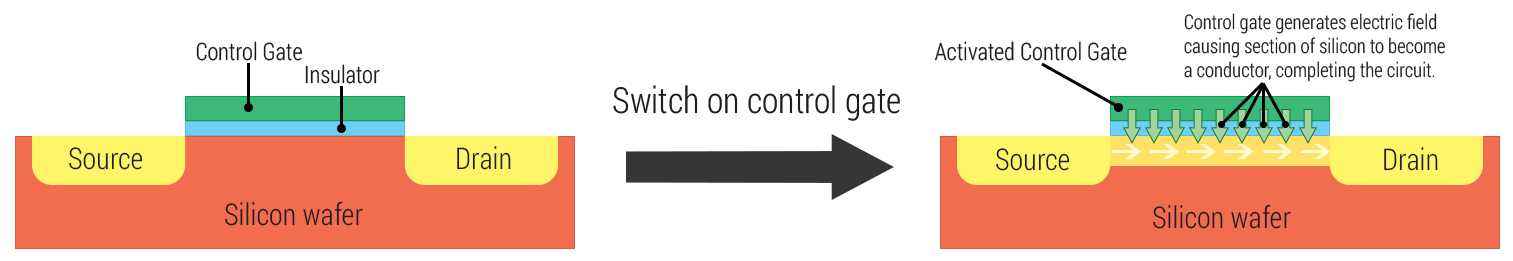 https://www.androidcentral.com/sites/androidcentral.com/files/styles/xlarge/public/article_images/2015/01/Transistor.png
2
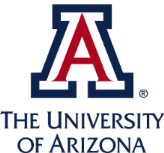 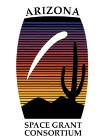 Background
Solubility of Sulfur in Various Solvents
Use elemental sulfur as passivation reagent.
Soluble in non-aqueous solvents
Forms oligomers (chains) on the surface
Chains could form multilayers which resist reoxidation.
Jacques Boulegue, Taylor-France Online. Solubility of Elemental Sulufur in Water at 298 K,, 5(1),  (2006)
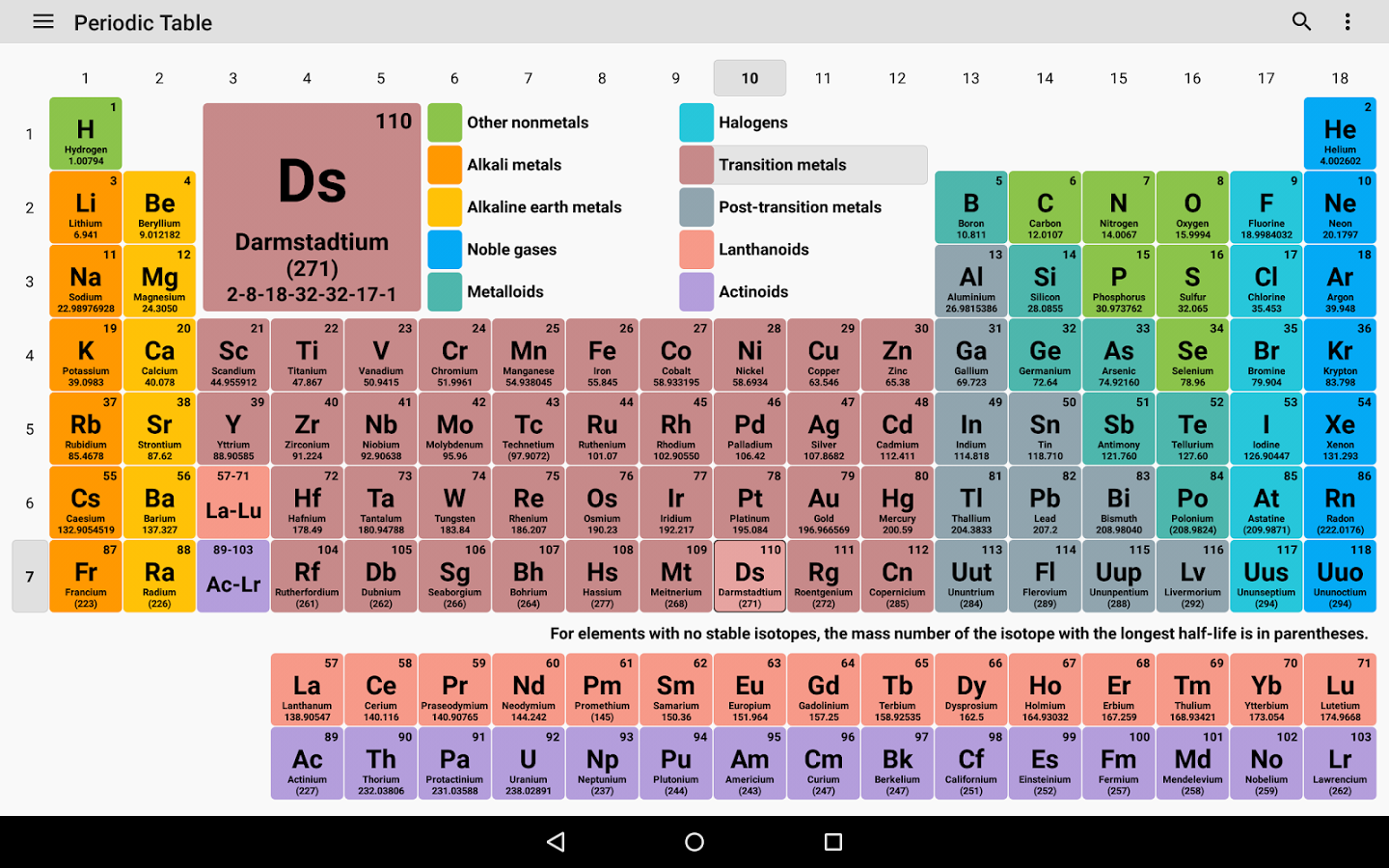 3
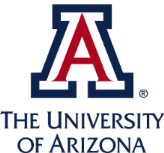 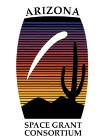 Objectives
Goal: Develop a non-aqueous process that deposits a sulfur passivation layer on SiGe 75%.
Passivation layer must protect the surface from reacting with ambient conditions.
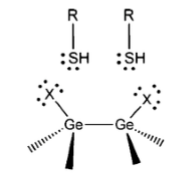 Sulfur-passivated surface
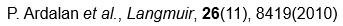 4
SiO2/GeO2
sulfides
SiGe 75%
SiGe 75%
Control
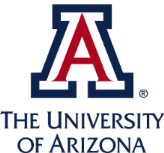 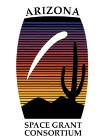 Procedure
Control
Rinse 30 s in EtOH/benzene, N2 dry
Cleaning and etching
SC-1 2 min
1:1:500 NH4OH:H2O2:H2O
UPW rinse 1 min, N2 dry 
HF/HCl Oxide strip 5 min
1:3:300 HF:HCl:H2O
SiGe 75%
Passivation
(NH4)2S/S in EtOH/S in benzene passivation 20 min
1:100 (NH4)2S:H2O/S in EtOH/S in benzene
Rinse 30 s in DIW/EtOH/benzene, N2 dry
SiGe 75%
SiO2/GeO2
SiO2/GeO2
5
Sulfur passivation layer
SiGe 75%
SiGe 75%
SiGe 75%
SiGe 75%
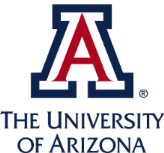 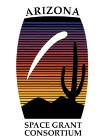 Characterization
Spectroscopic ellipsometry
Measured overlayer (sulfur and oxides) thickness
Goniometry
Measured water contact angle
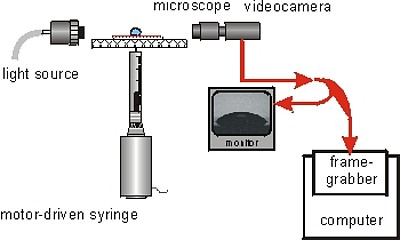 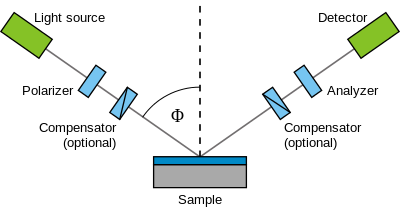 6
The Leibniz Institute of Polymer Research Dresden
Wikimedia Commons
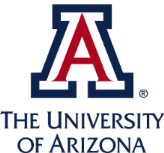 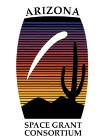 Surfaces treated with sulfur in benzene result in 3.6 ± 0.3 nm overlayer thickness.
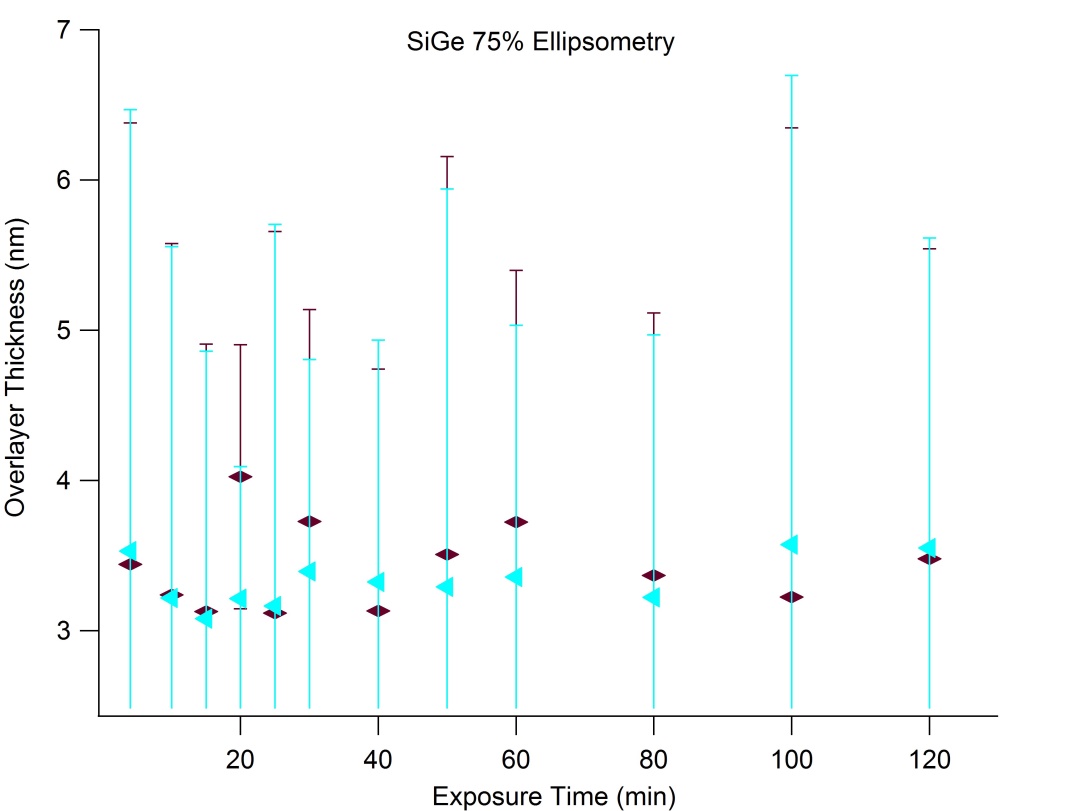 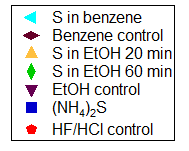 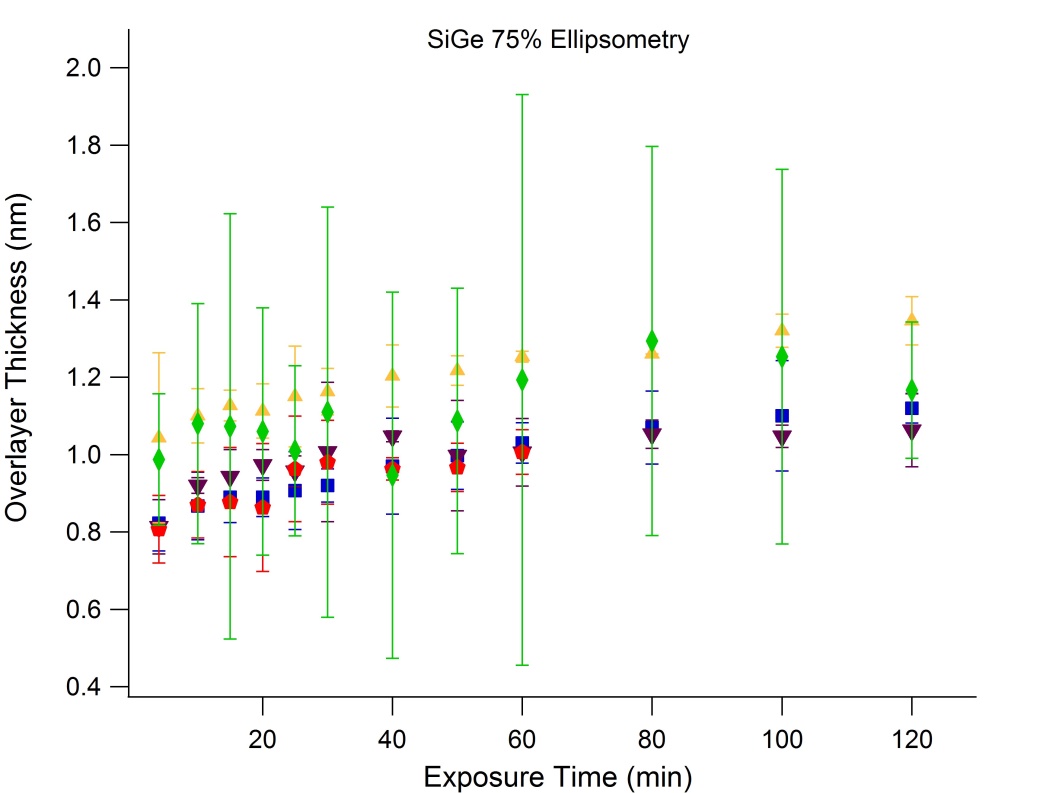 Sulfur in ethanol shows a larger overlayer thickness than (NH4)2S and HF/HCl controls, but layer does not resist oxidation. 
Benzene processes deposit a mixture of carbon and sulfur species.
7
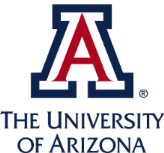 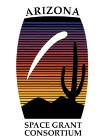 Surfaces treated with benzene are more hydrophobic than surfaces treated with ethanol.
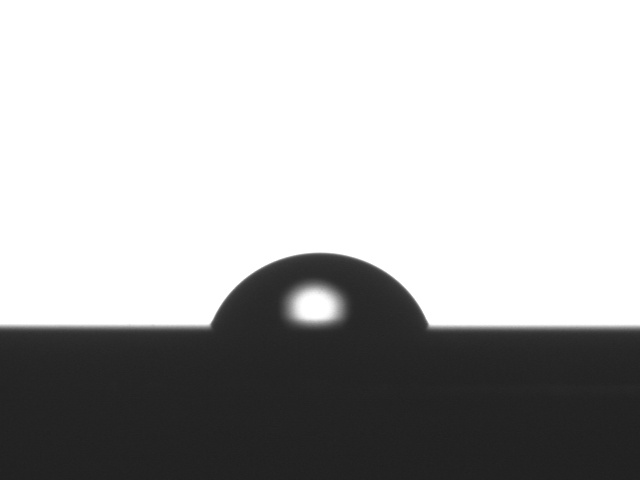 Goniometry Data
Θ
S in benzene: hydrophobic
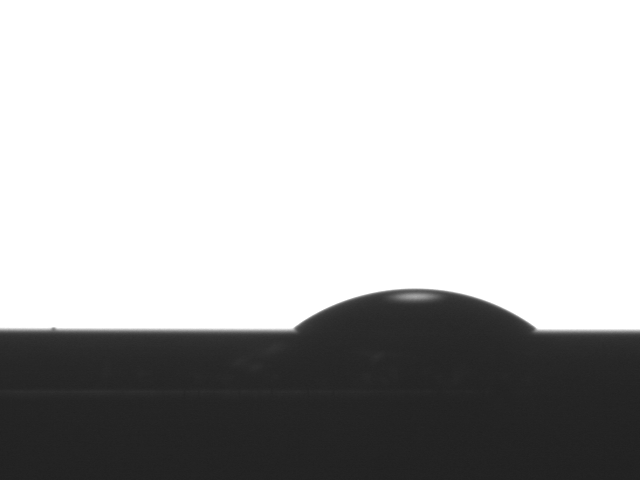 S in EtOH: hydrophilic
8
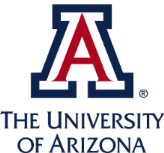 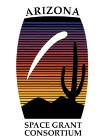 Results
Surfaces treated with sulfur dissolved in alcohols 
Overlayer thickness of 1.4 ± 0.1 nm
Water contact angle of 37.1 ± 0.1°
Surfaces treated with sulfur dissolved in benzene 
Overlayer thickness of 3.6 ± 0.3 nm
Water contact angle of  69.3 ± 0.02°
9
SiO2/GeO2/sulfides
carbon/sulfides
SiGe 75%
SiGe 75%
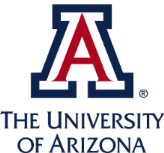 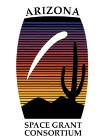 Conclusions
Surfaces treated with sulfur dissolved in benzene 
Carbon and sulfur species present on surface. 
Surfaces with sulfur in benzene  hydrophobic
Confirms carbon is present on surface
Surfaces with sulfur in alcohols  hydrophilic
Confirms oxides present on surface
Future Work
Analyze sulfur-treated surfaces using x-ray photoelectron spectroscopy (XPS)
Determine chemical species on surface. 
Hybrid approach
Deposit single layer of sulfur on surface with ammonium sulfide to chemically satisfy dangling surface bonds. 
Deposit multilayers of elemental sulfur in organic solvent on top to form diffusion barrier that resists reoxidation.
10
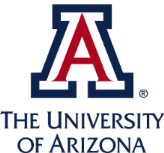 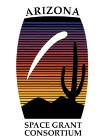 Acknowledgements
Muscat Research Group

NASA/Arizona Space Grant Consortium

Lam Research
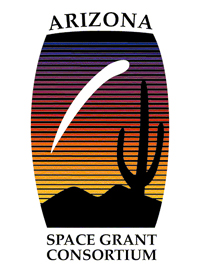 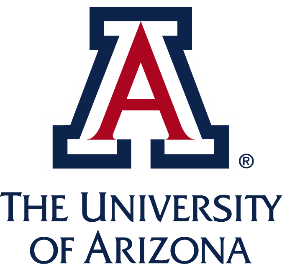 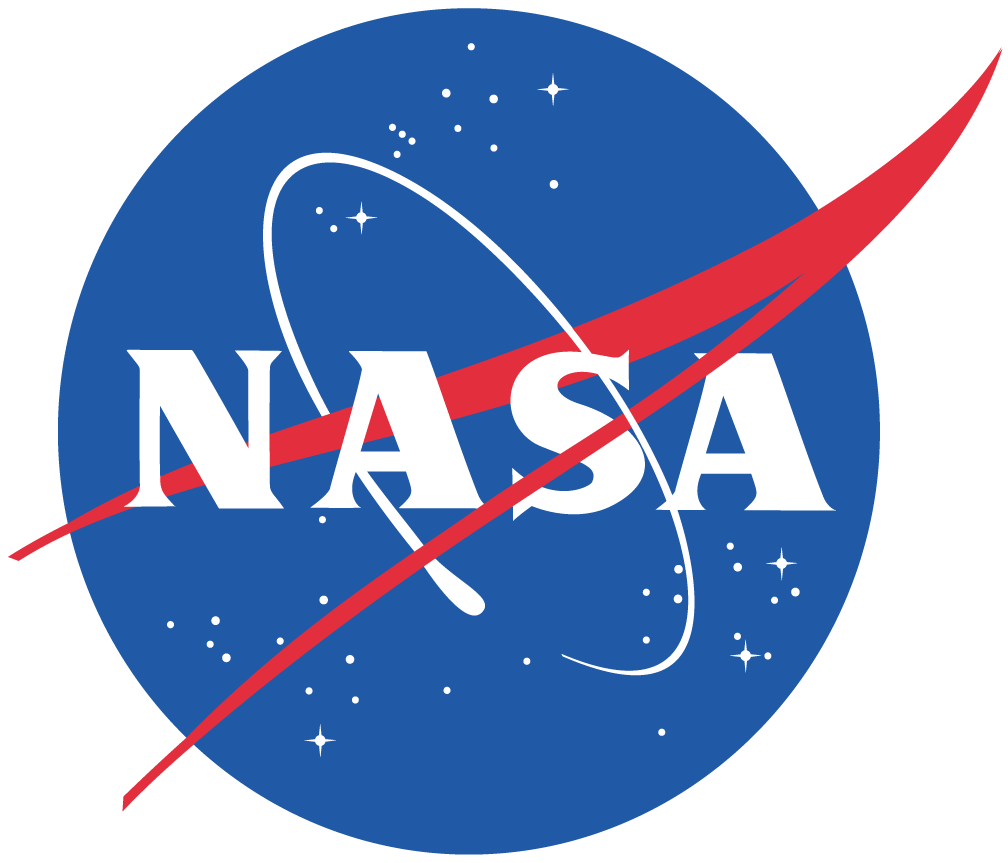 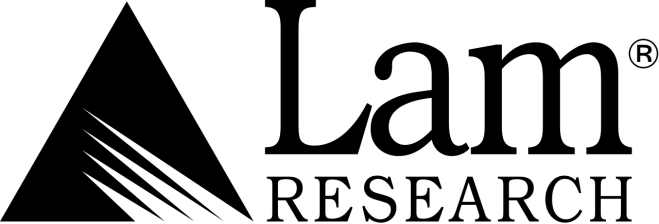 11
Thank you!
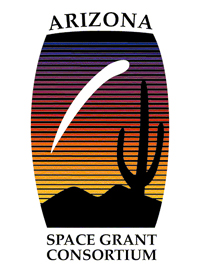 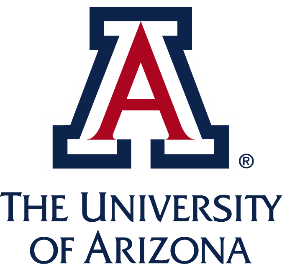 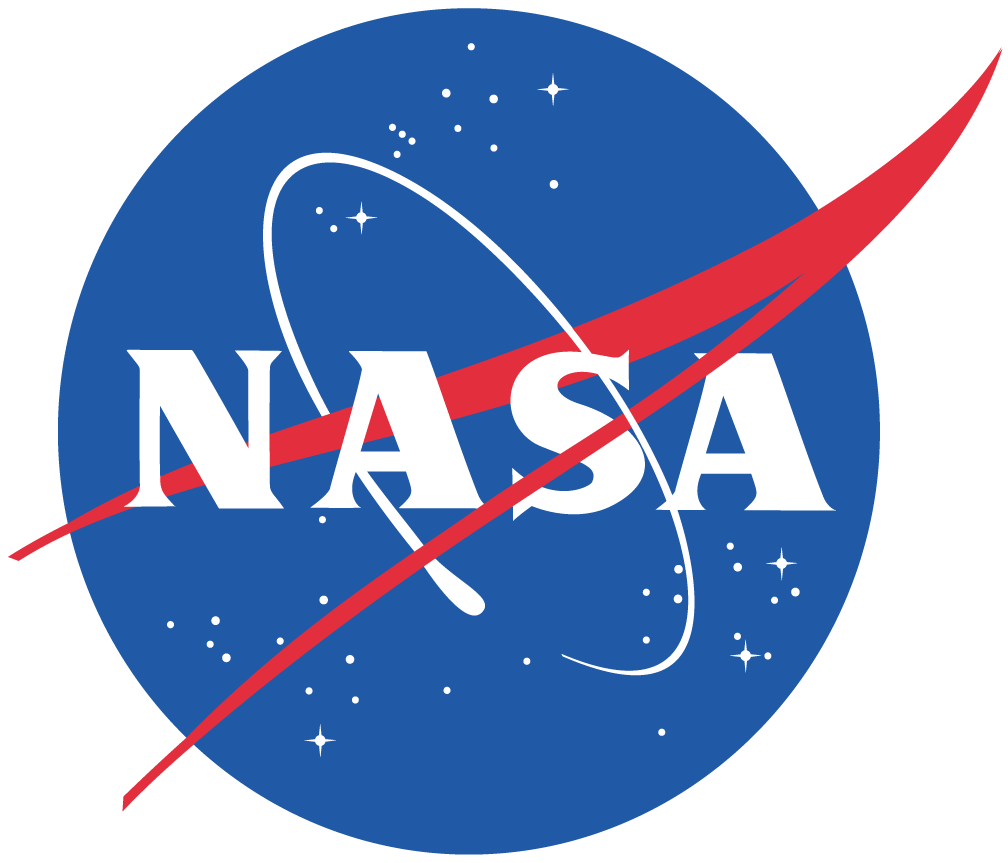 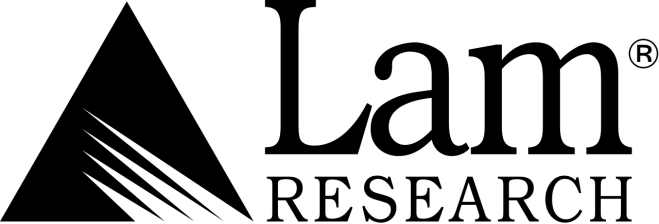 12